Everything You Wanted to Know about VA
and a bunch of stuff you didn‘t know you wanted to know!
Linda Parker, MSW, MA
Assistant Director, Little Rock Regional Office
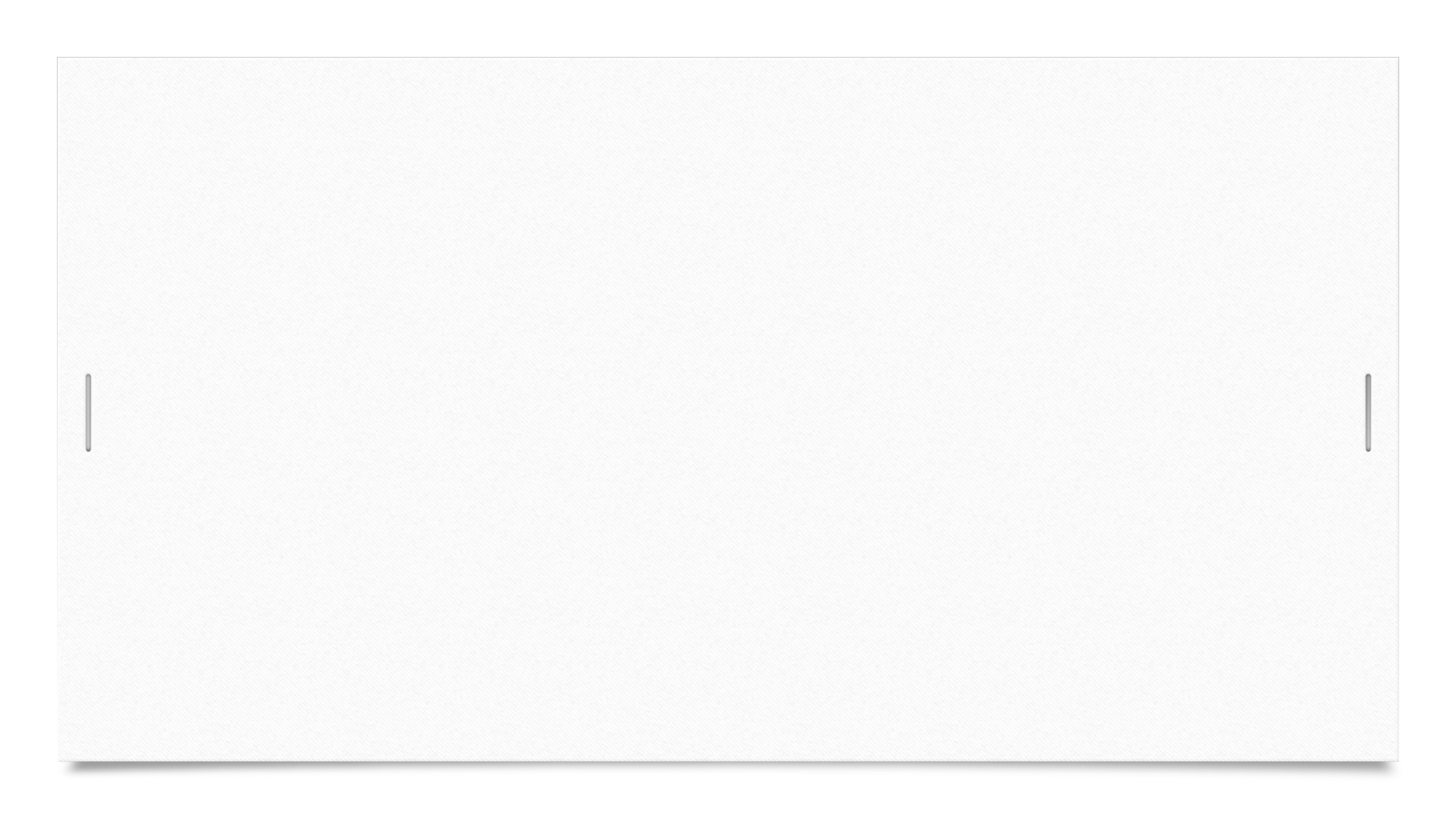 A Little About Me
1st entered the professional world as a Clinical Social Worker
Started in Voc Rehab in the early 19XXs
Began my career with VA as a Contract Counselor in 2000
Hired on as a Voc Rehab Counselor in 2004 in LA 
Went to Washington DC in 2007 as a Training Specialist
Moved to Salt Lake City in 2010 as VR&E Officer
Assumed the Assistant Director position in Little Rock in 2013
Masters in Social Work from San Diego State
Masters in Counseling (Rehab Emphasis) from University of Arkansas Little Rock
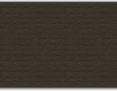 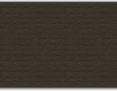 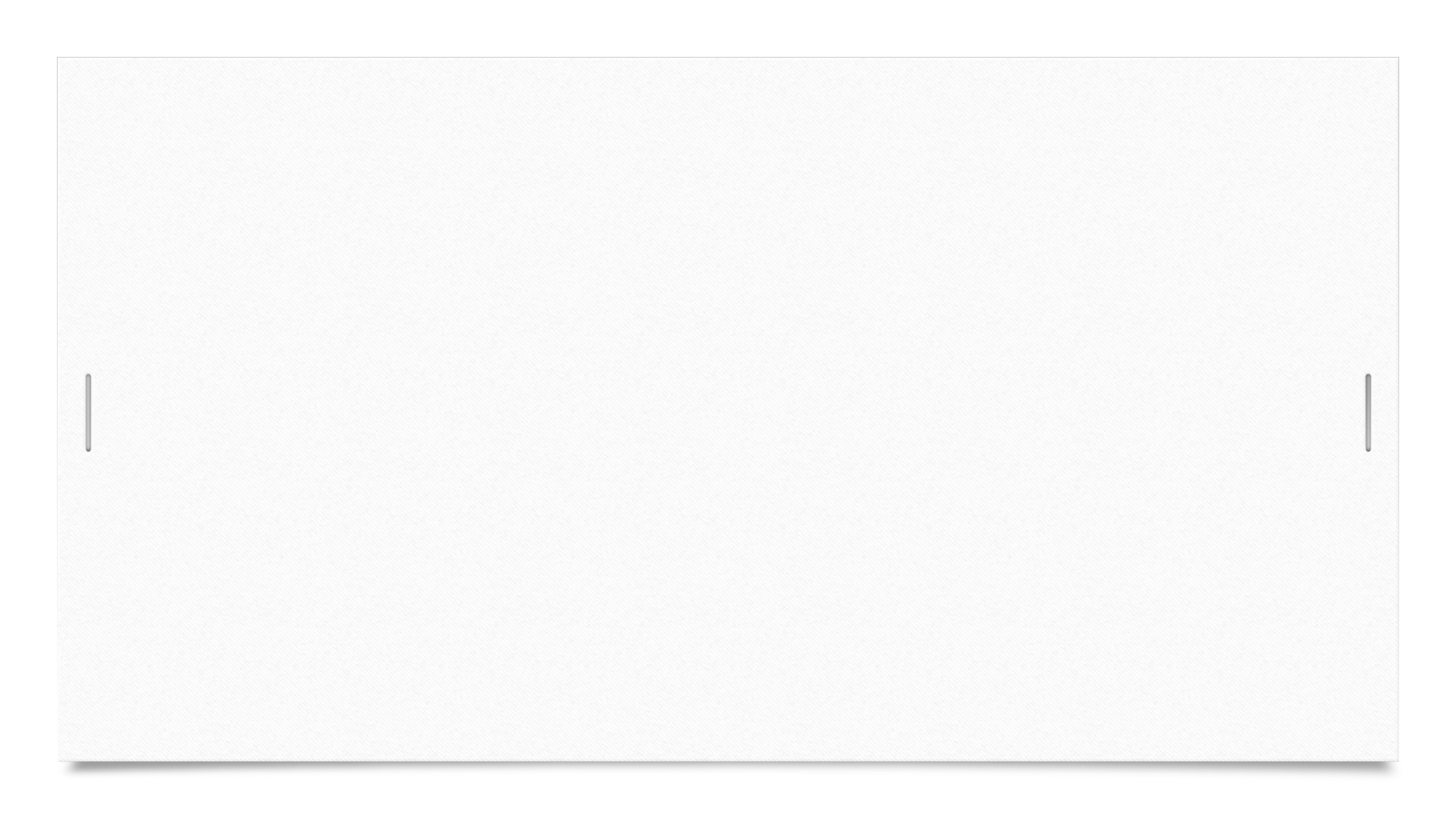 What is VA?Department of Veterans Affairs
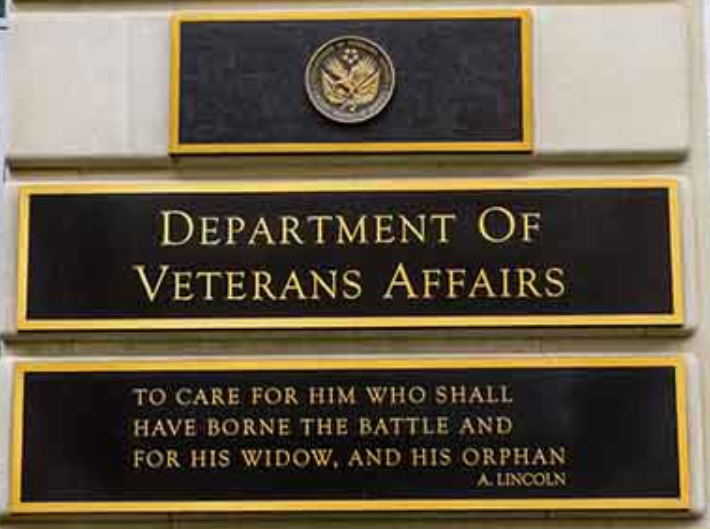 To care for him who shall have borne the battle and for his widow, and his orphan
Established as an independent agency under the President by Executive Order 5398 of July 21, 1930
Elevated to Cabinet level agency on March 15, 1989 (Public Law 100-527)
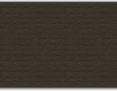 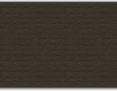 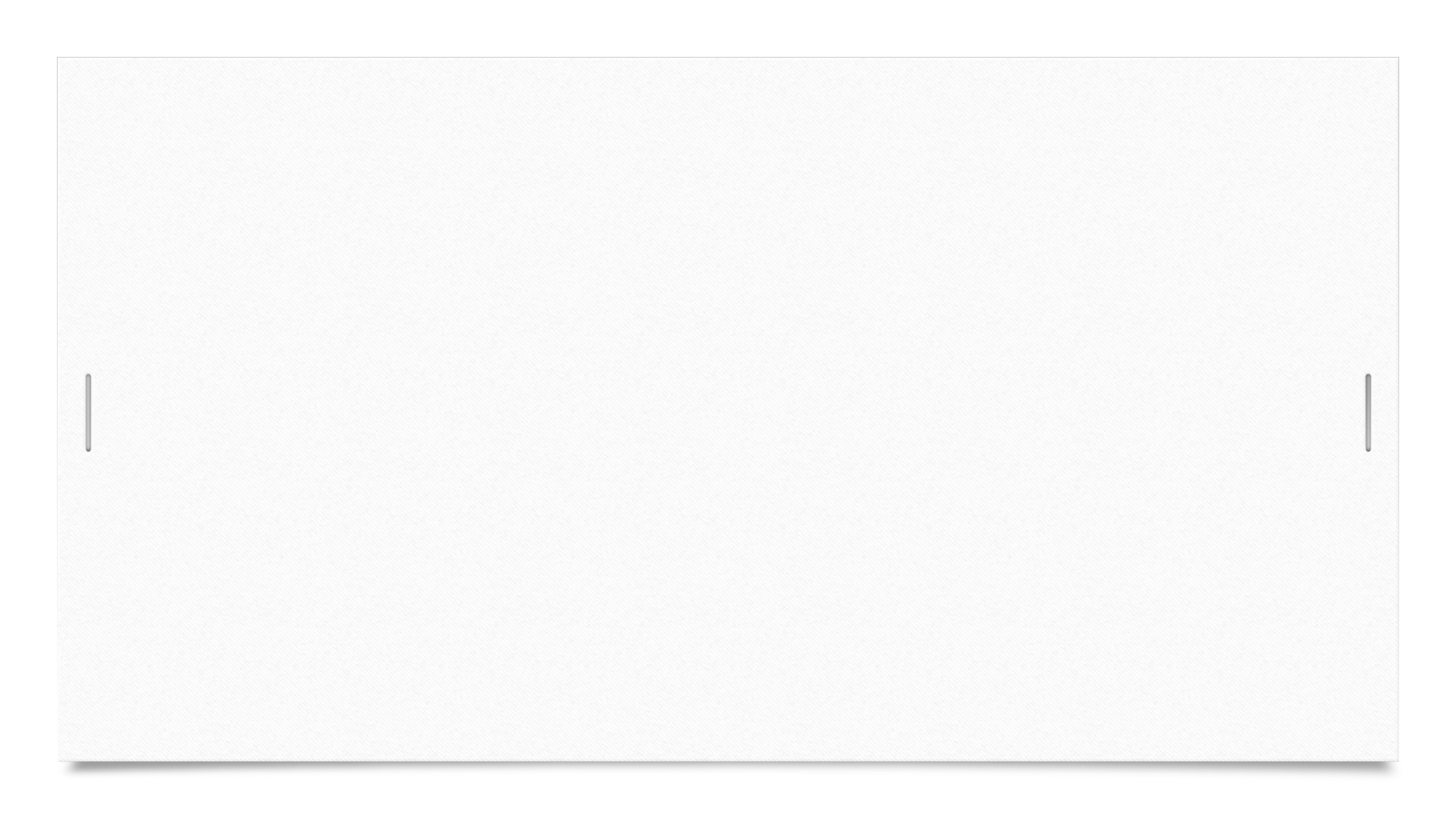 VA Stats
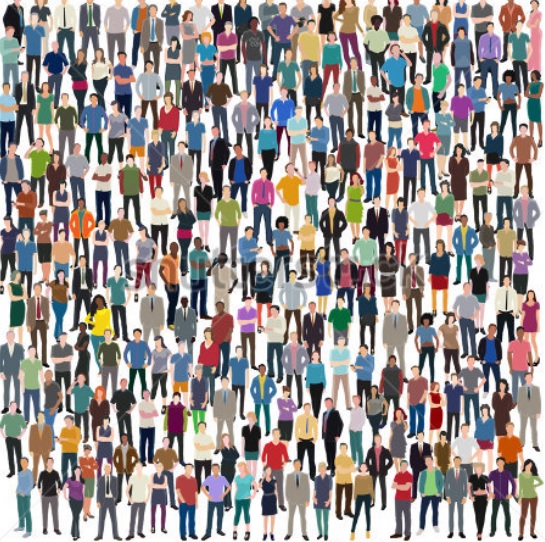 Second Largest Cabinet level agency after Department of Defense
227,085 (2016) employees work across VA
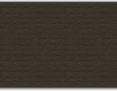 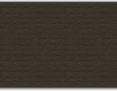 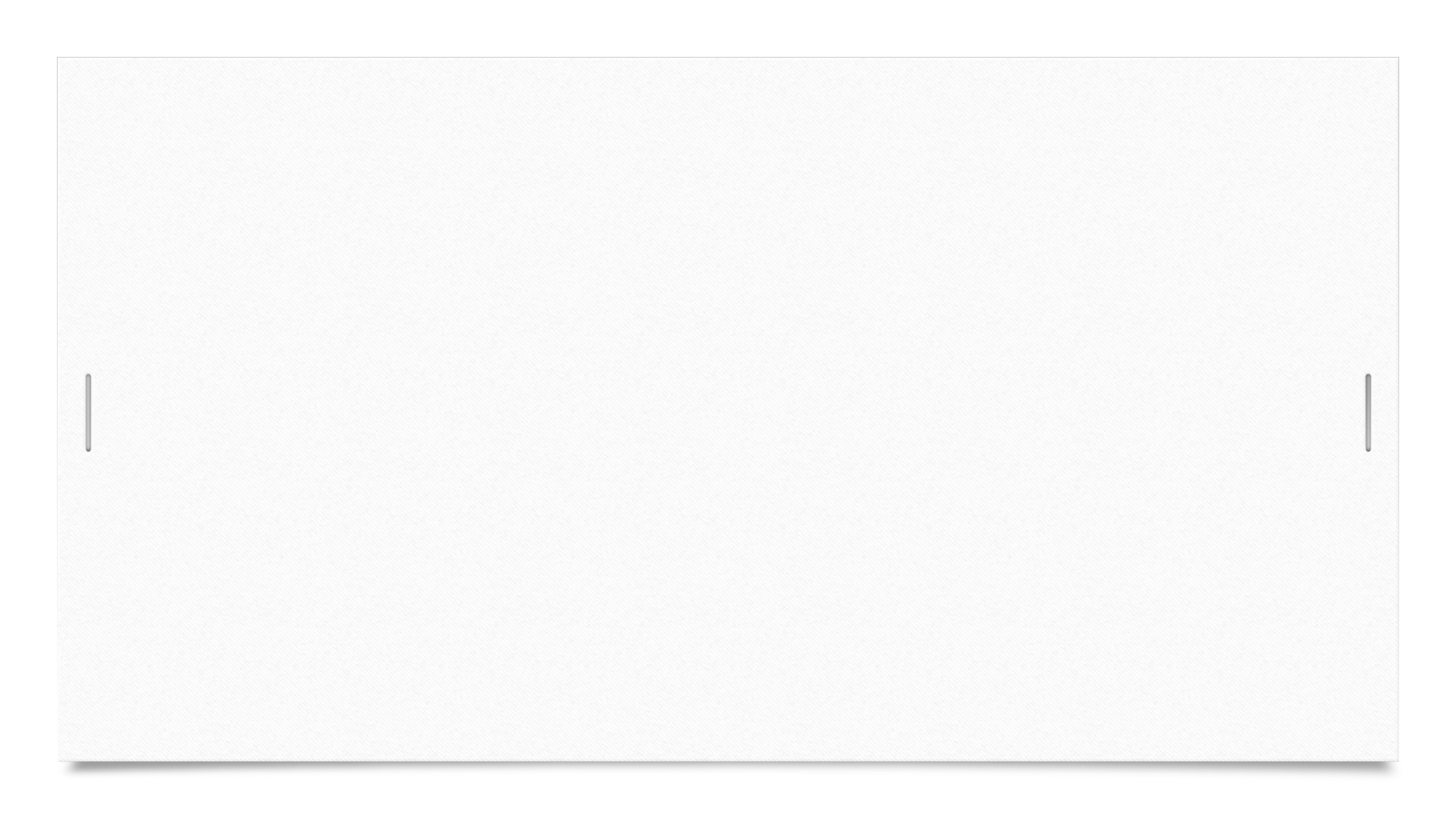 What is VA?
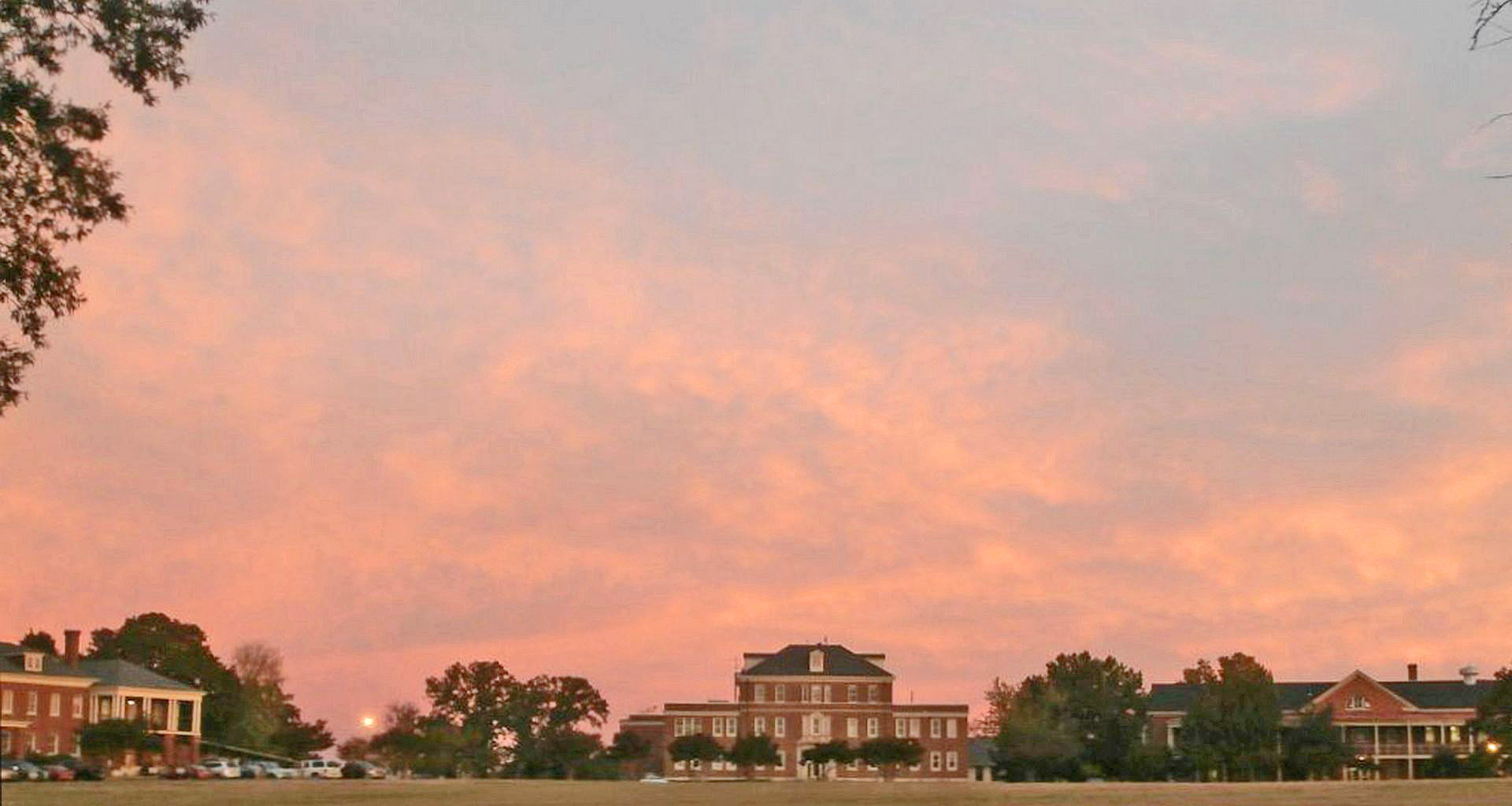 Three administrations
Veterans Health Administration  (VHA)
Veterans Benefits Administration  (VBA)
National Cemetery Administration  (NCA)
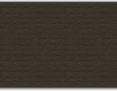 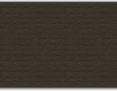 Fort Roots VA Campus, North Little Rock, AR
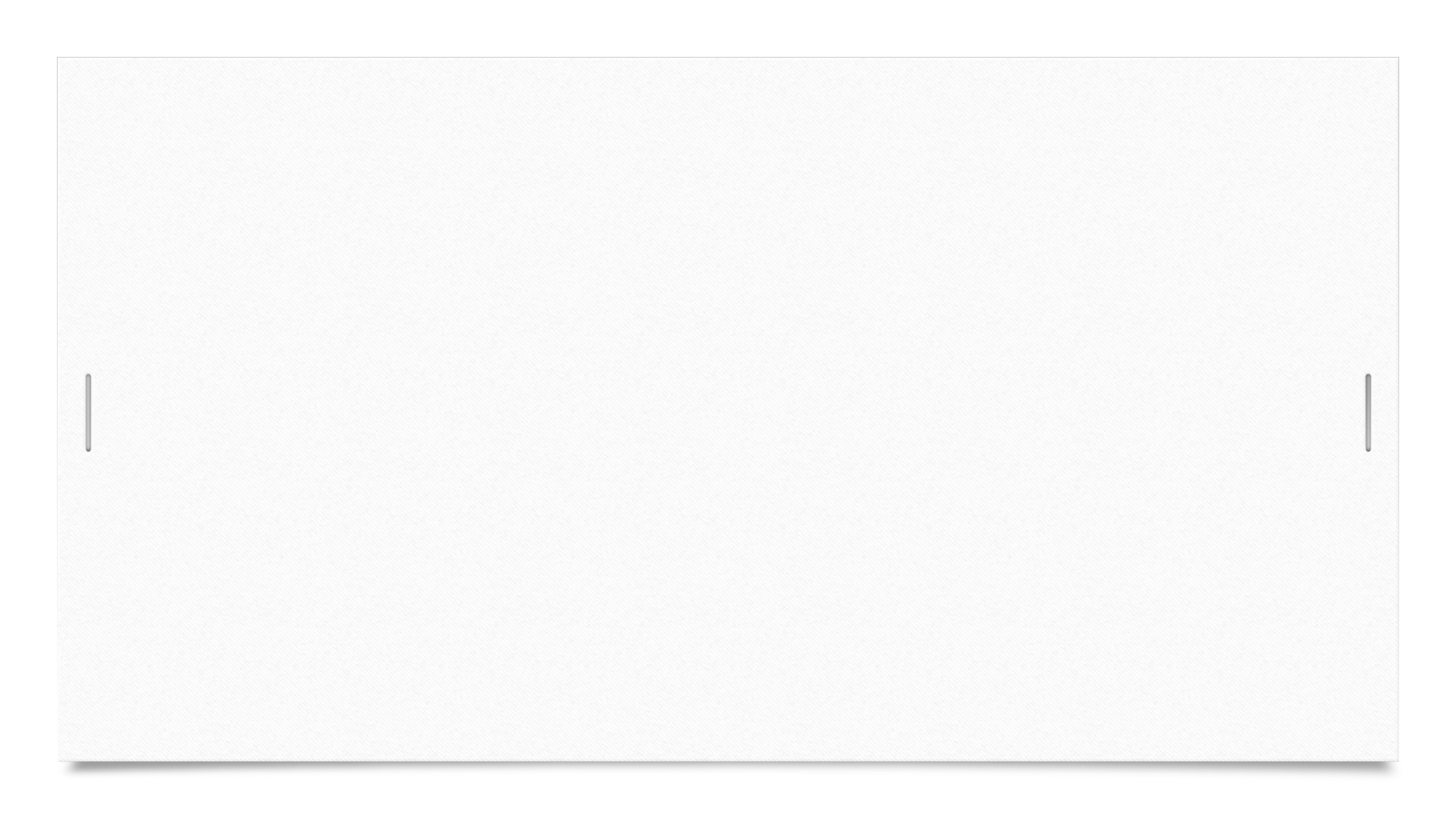 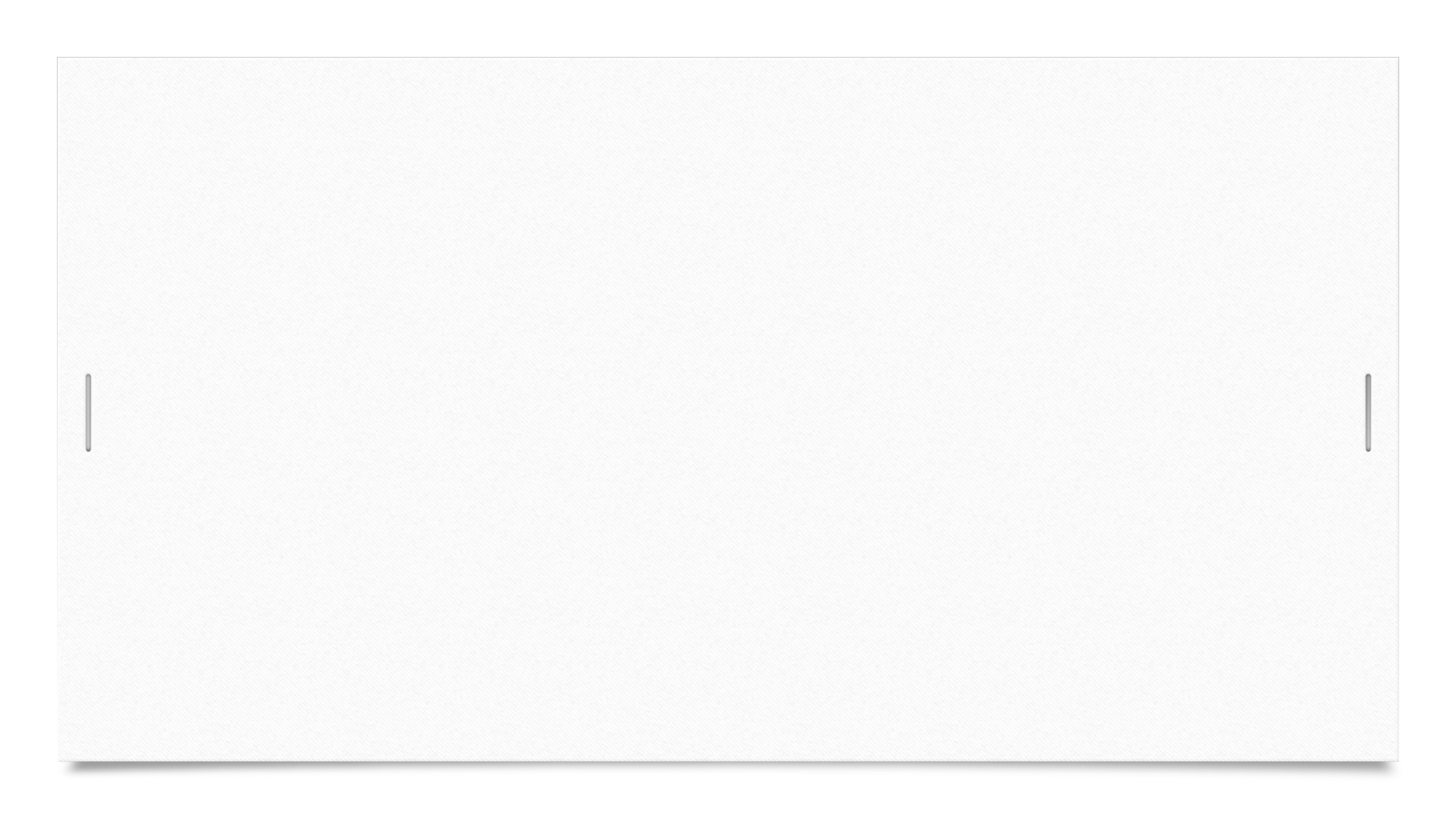 VHA
Largest integrated health care system in the United States
1,243 health care facilities
 170 VA Medical Centers 
1,063 outpatient sites of care
More than 9 million enrolled Veterans
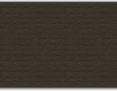 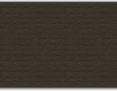 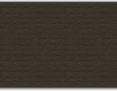 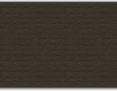 Puget Sound VA Healthcare System, Seattle, WA
What is VA?
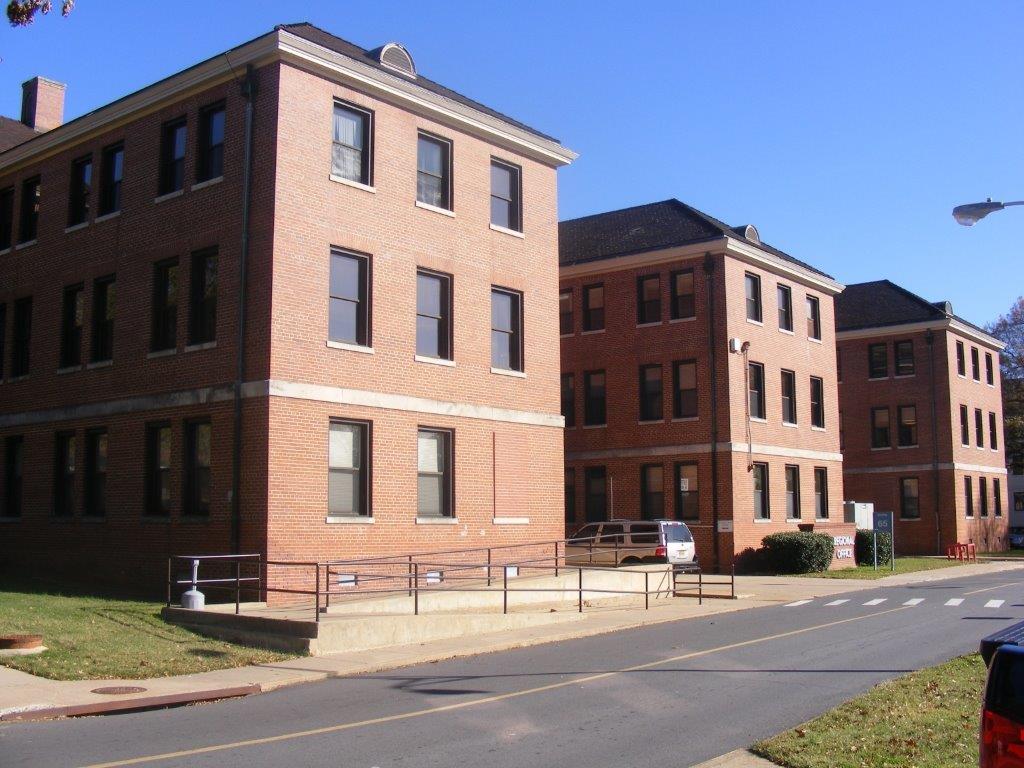 Three  administrations
Veterans Health Administration  (VHA)
Veterans Benefits Administration  (VBA)
National Cemetery Administration  (NCA)
Little Rock Regional Office
Fort Roots, North Little Rock, AR
https://benefits.va.gov/benefits/
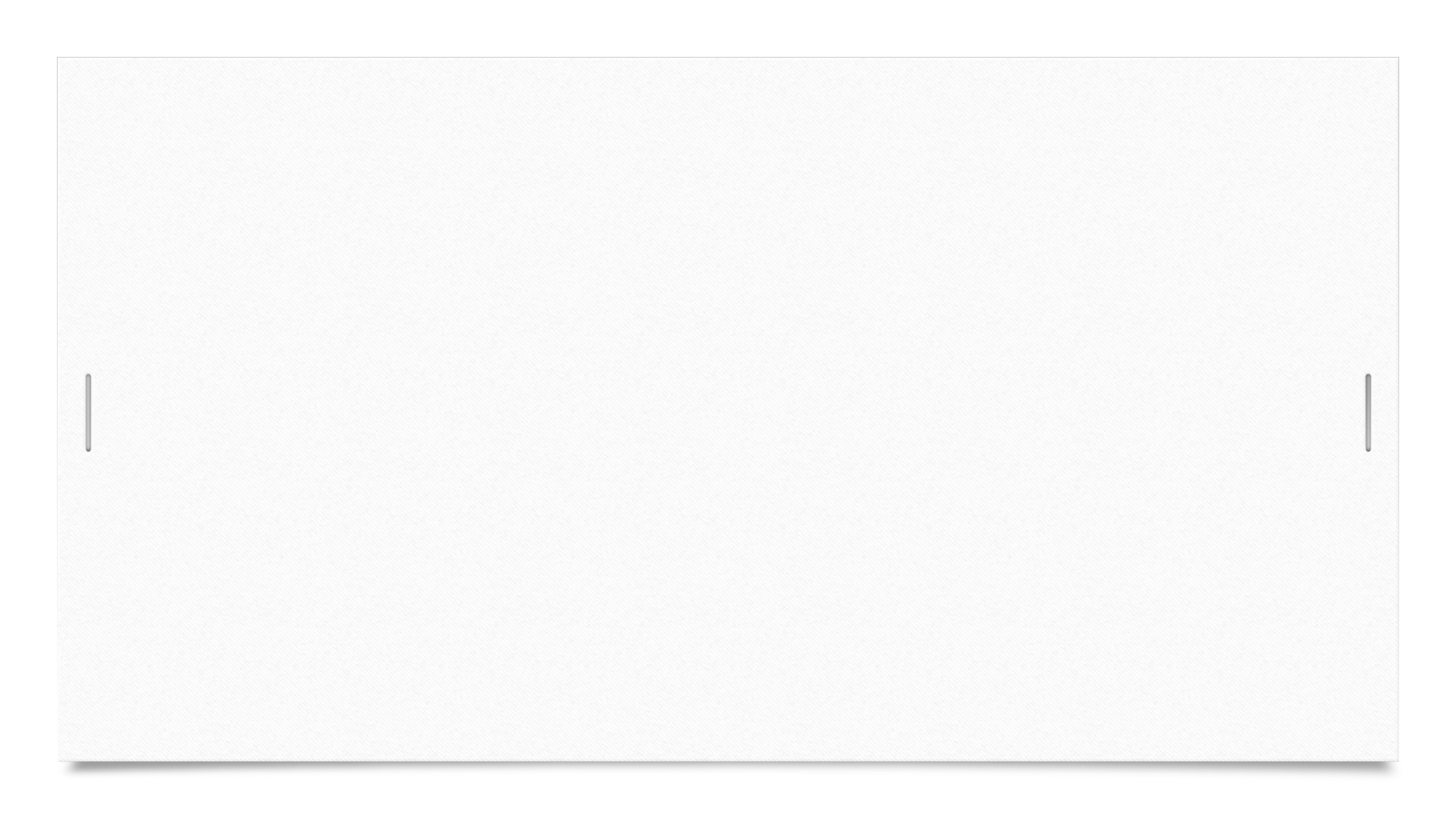 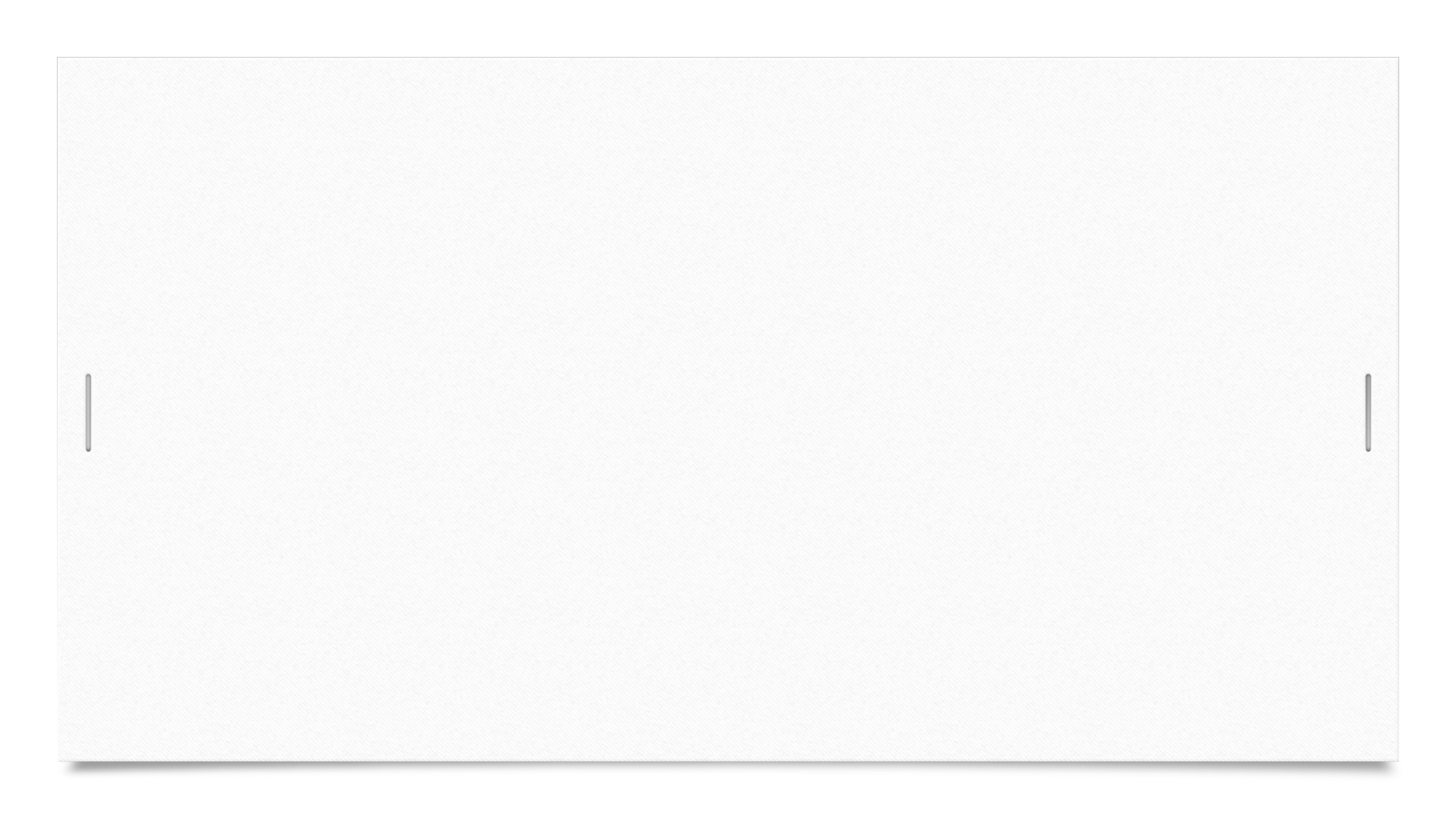 VBA
56 Regional Offices, including Puerto Rico and Manila
27,000 employees
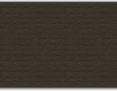 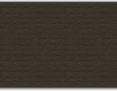 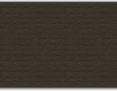 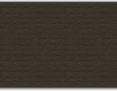 Jackson Federal Building, Seattle, WA
What is VA?
Little Rock National Cemetery
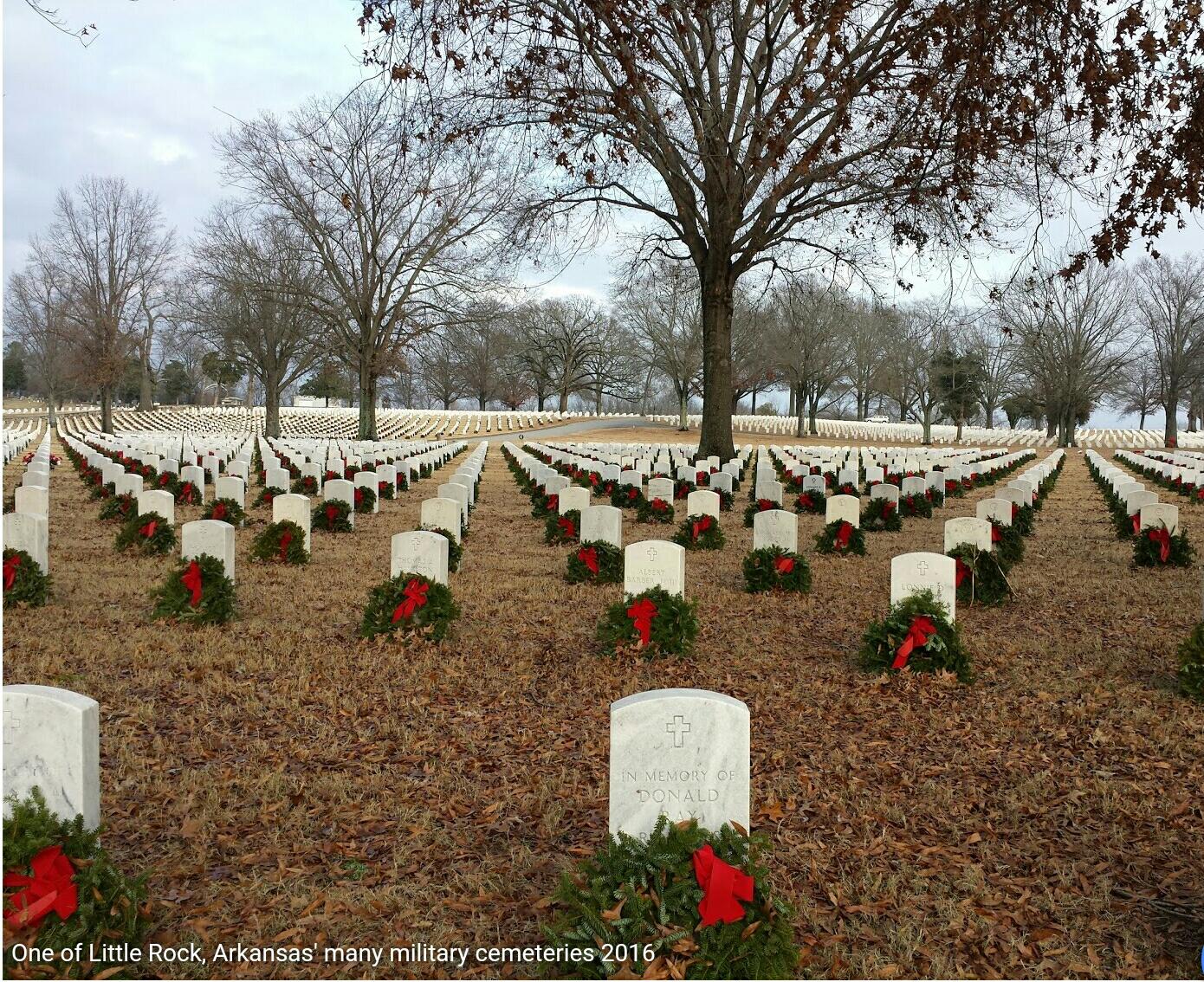 Comprised of three  administrations
Veterans Health Administration  (VHA)
Veterans Benefits Administration  (VBA)
National Cemetery Administration  (NCA)
https://www.cem.va.gov
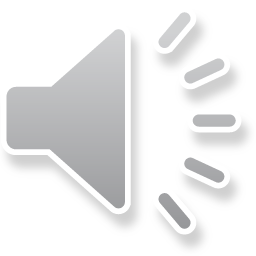 [Speaker Notes: 135 national cemeteries in 40 states (and Puerto Rico) as well as 33 soldier's lots and monument sites]
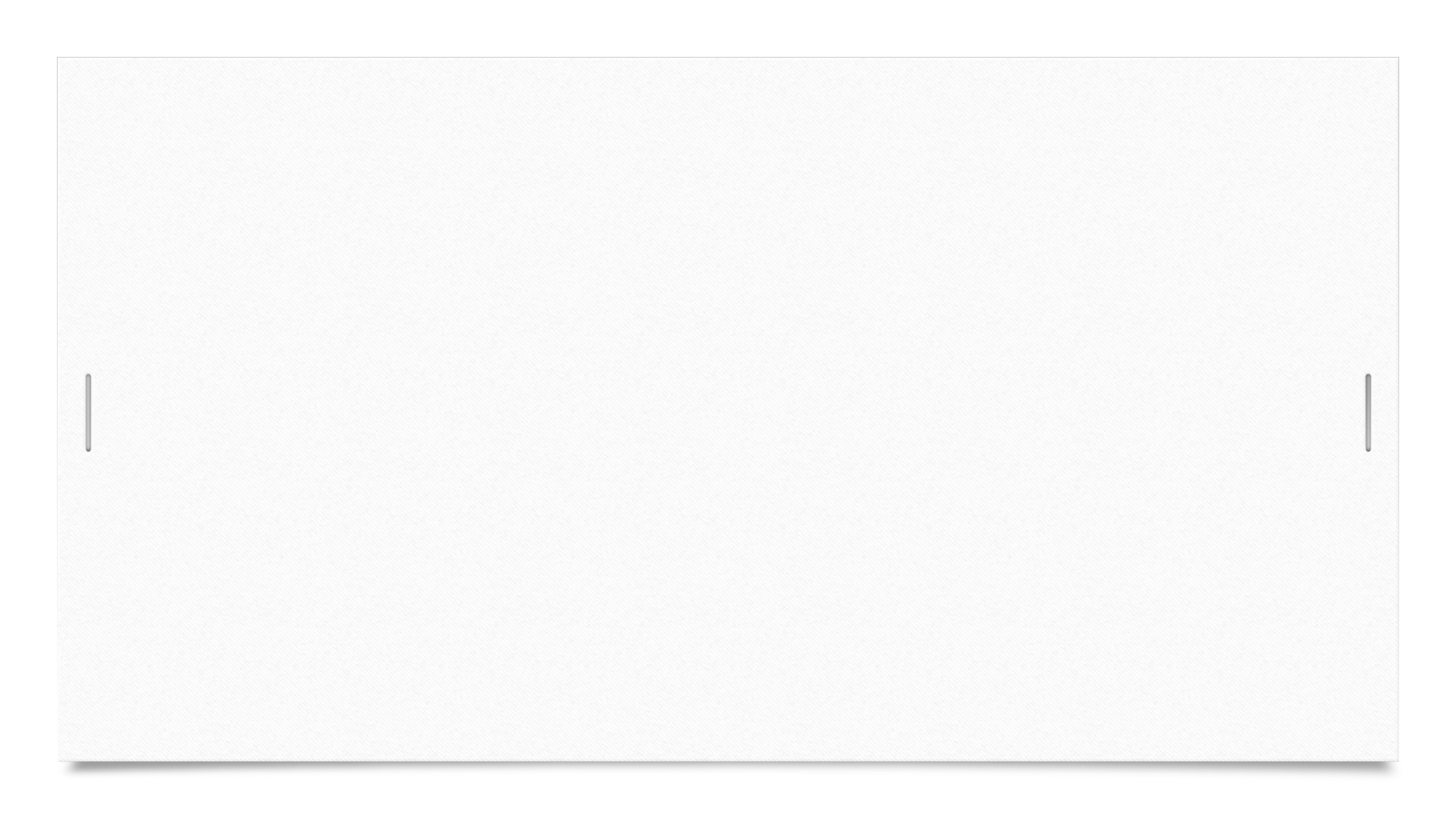 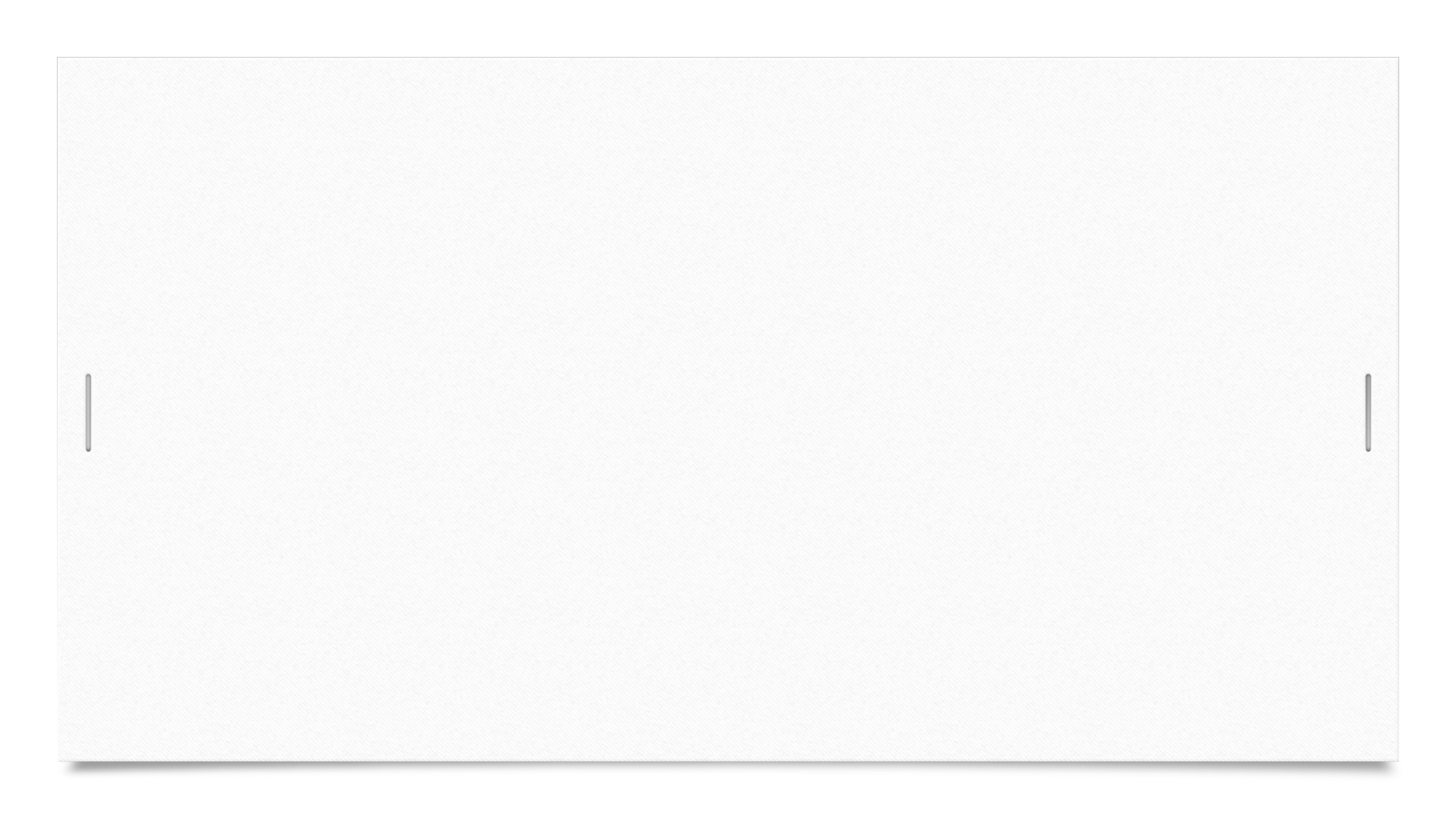 Eligibility for VHA Healthcare
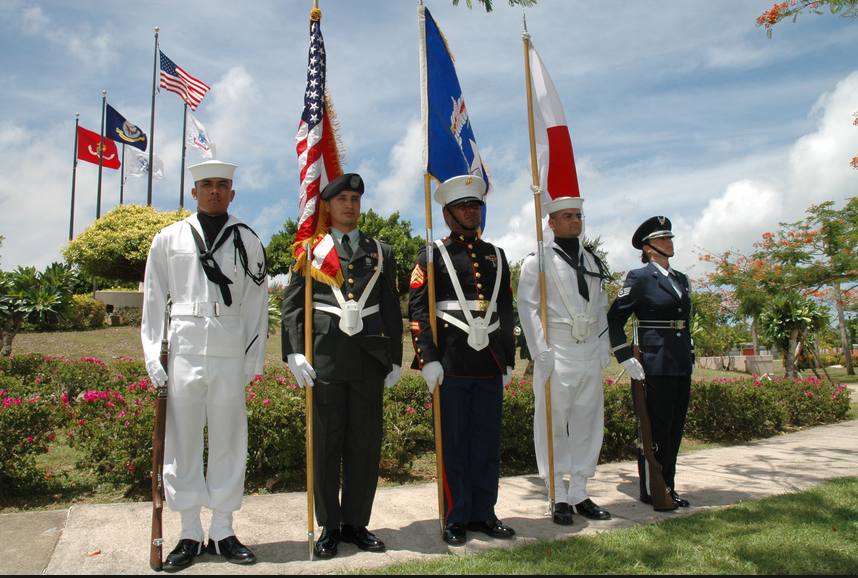 Active Duty in branch of Armed Services or Guard/Reserve called to active duty 
Period and length of service (post 1980 – 24 months)
Separated under Honorable or General under Honorable Conditions
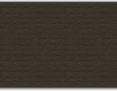 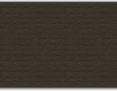 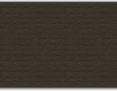 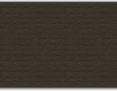 Eligibility Determination tool
 http://hbexplorer.vacloud.us
Eligibility for VBA Comp & Pen Benefits
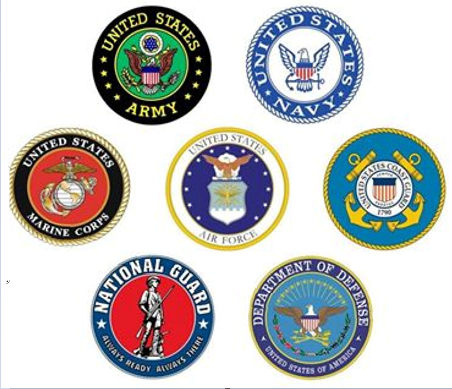 Service-connection:
Disease or condition incurred or aggravated while serving in the Uniformed Services on active duty; Presumptive disabilities (e.g., Agent Orange related diseases); both physical & mental conditions or diseases
Discharged under other than dishonorable conditions
At least 10% disabled by an injury or disease (percentage of disability tied to degree of impairment)
https://benefits.va.gov/benefits/
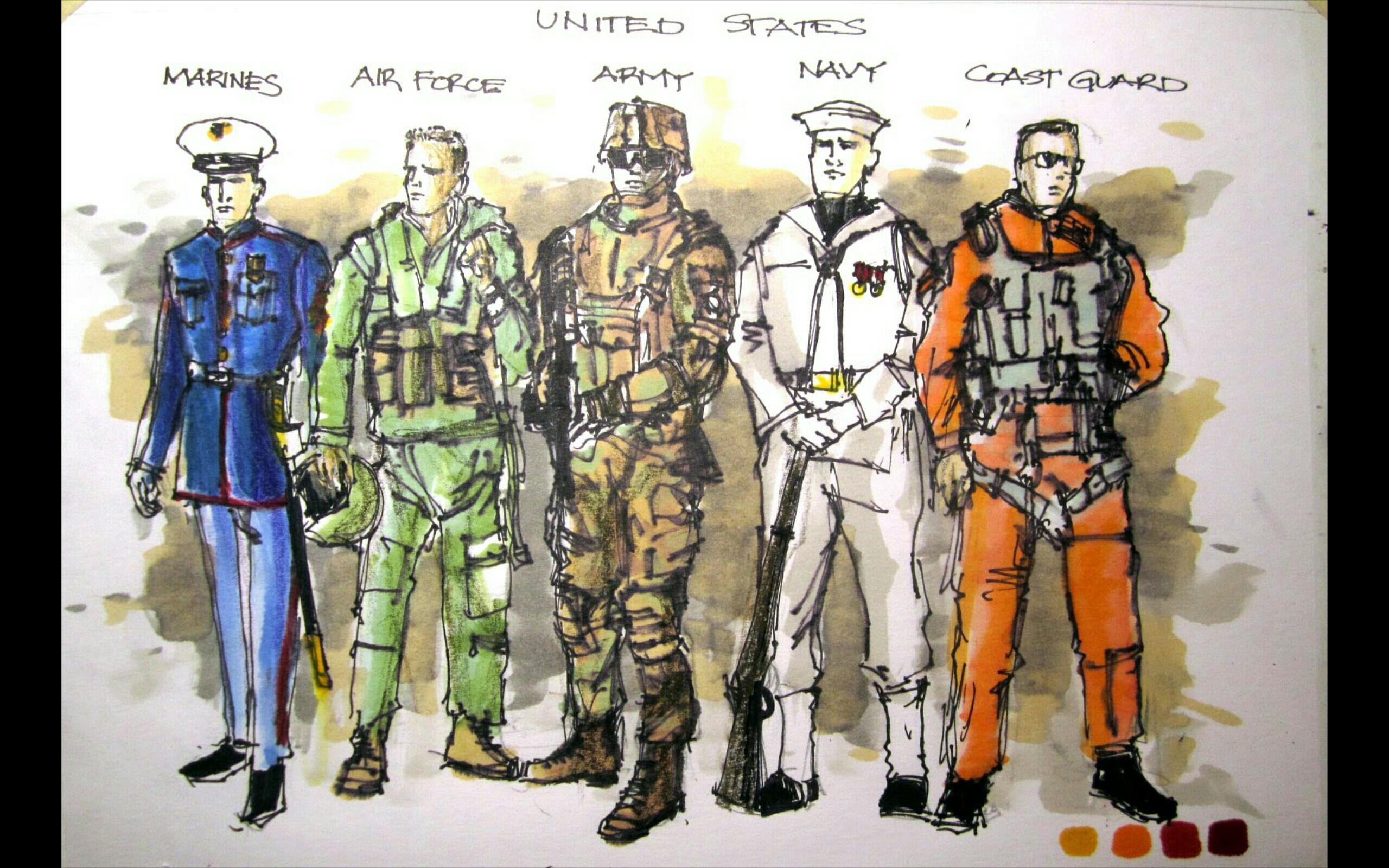 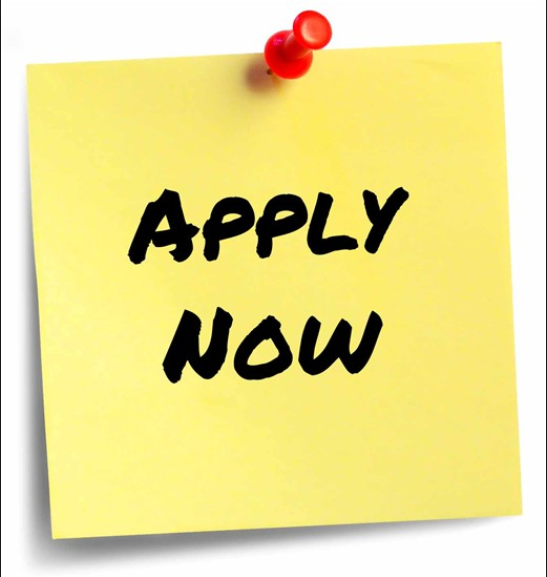 https://www.ebenefits.va.gov/ebenefits/homepage
eBenefits
A Service of the Department of Veterans Affairs and the Department of Defense
VBA Benefits
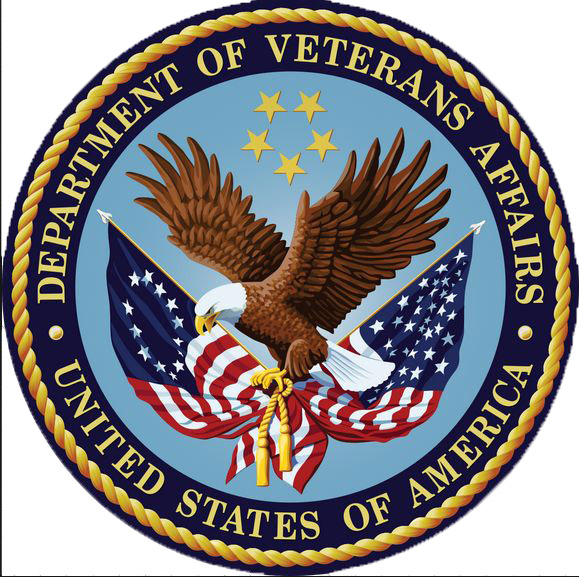 Compensation (Disability, Dependency)
Pension and Fiduciary (Disability, Survivor)
Insurance (Life, Mortgage)
Home Loan Guaranty 
Education Programs (GI Bill, Retraining, and Educational Assistance Programs) 
Vocational Rehabilitation and Employment
A master's degree in rehabilitation counseling that included an internship; OR
Vocational Rehabilitation and Employment(VR&E)
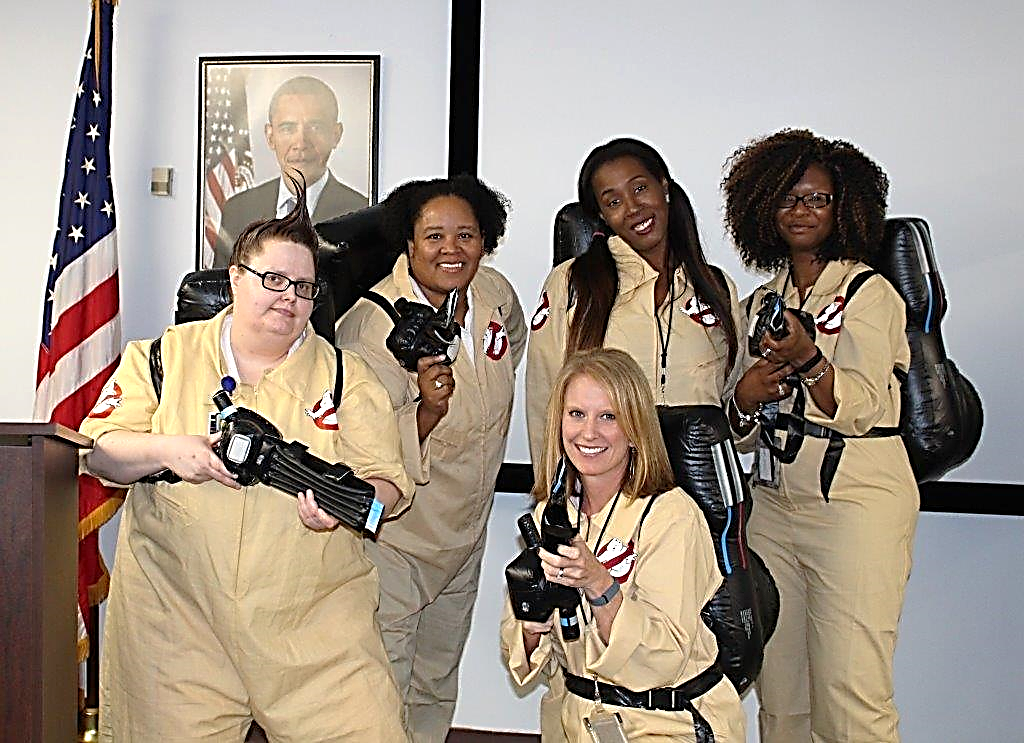 Working as a Vocational Rehab Counselor (VRC) with VBA
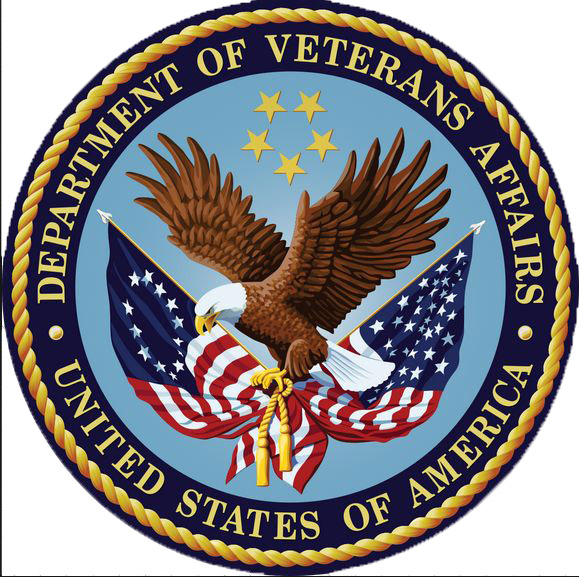 A master's degree in counseling psychology (or related field) 
That includes an internship in rehabilitation counseling; supplemented by at least 30 semester hours of course work that MUST have emphasized voc rehab counseling;
 OR
Vocational Rehabilitation and Employment(VR&E)
Working as a Vocational Rehab Counselor (VRC) with VBA
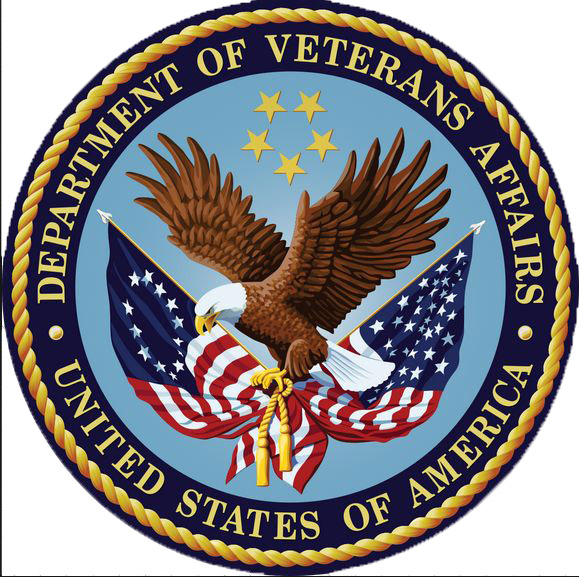 [Speaker Notes: foundations of rehabilitation counseling, human growth and development, counseling theories and techniques, vocational assessment, career development, job placement, case management, and medical/psycho-social aspects of disability]
A master's degree listed in 1 or 2 WITHOUT a rehabilitation counseling internship and
Experience that must include one full year in direct delivery of vocational rehabilitation services to adults with disabilities in rehabilitation programs and
Supervised by a professional in vocational rehabilitation or a closely related professional field
Vocational Rehabilitation and Employment(VR&E)
Working as a Vocational Rehab Counselor (VRC) with VBA
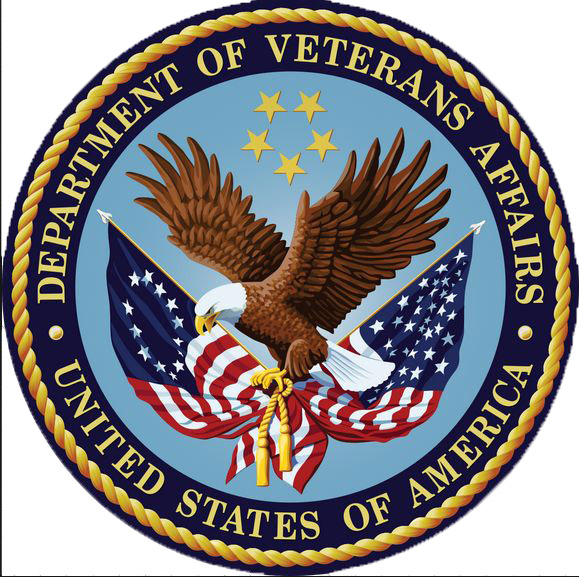 VBA VRC GS9 - GS12 Salary
OPM salary tables https://www.opm.gov/policy-data-oversight/pay-leave/salaries-wages/2018/general-schedule/
Rest of US
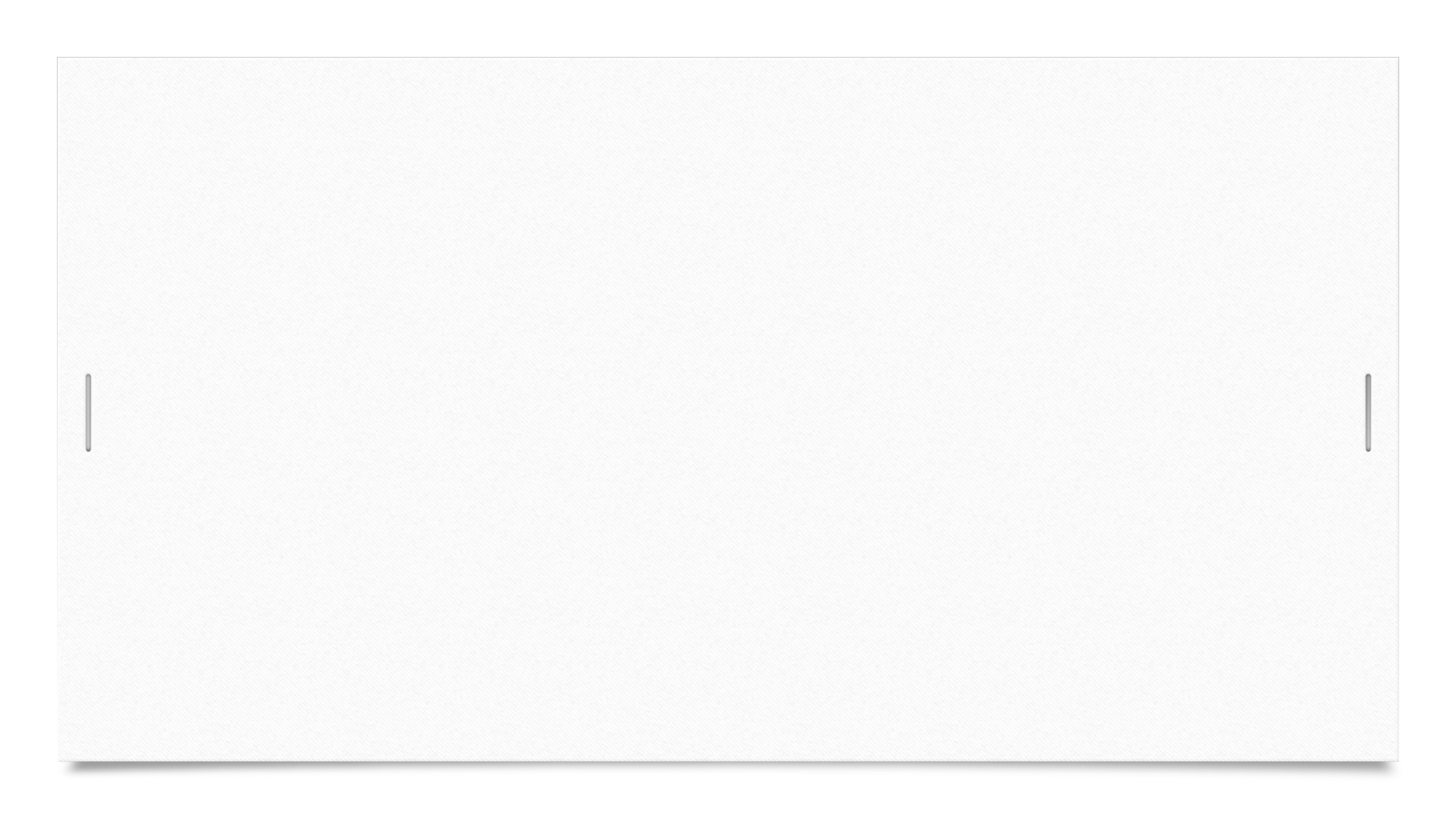 Working as a VBA Contract VRC
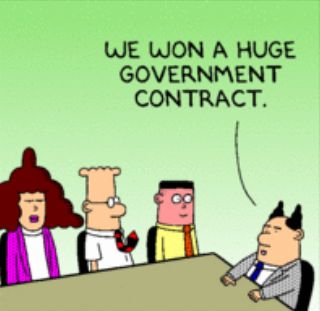 Prime Contractor in Northwest
The Consolidated Rehab Group, Inc. (TCRG) 
John Houck 
jhouck@tcrgpro.com
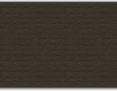 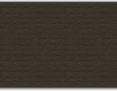 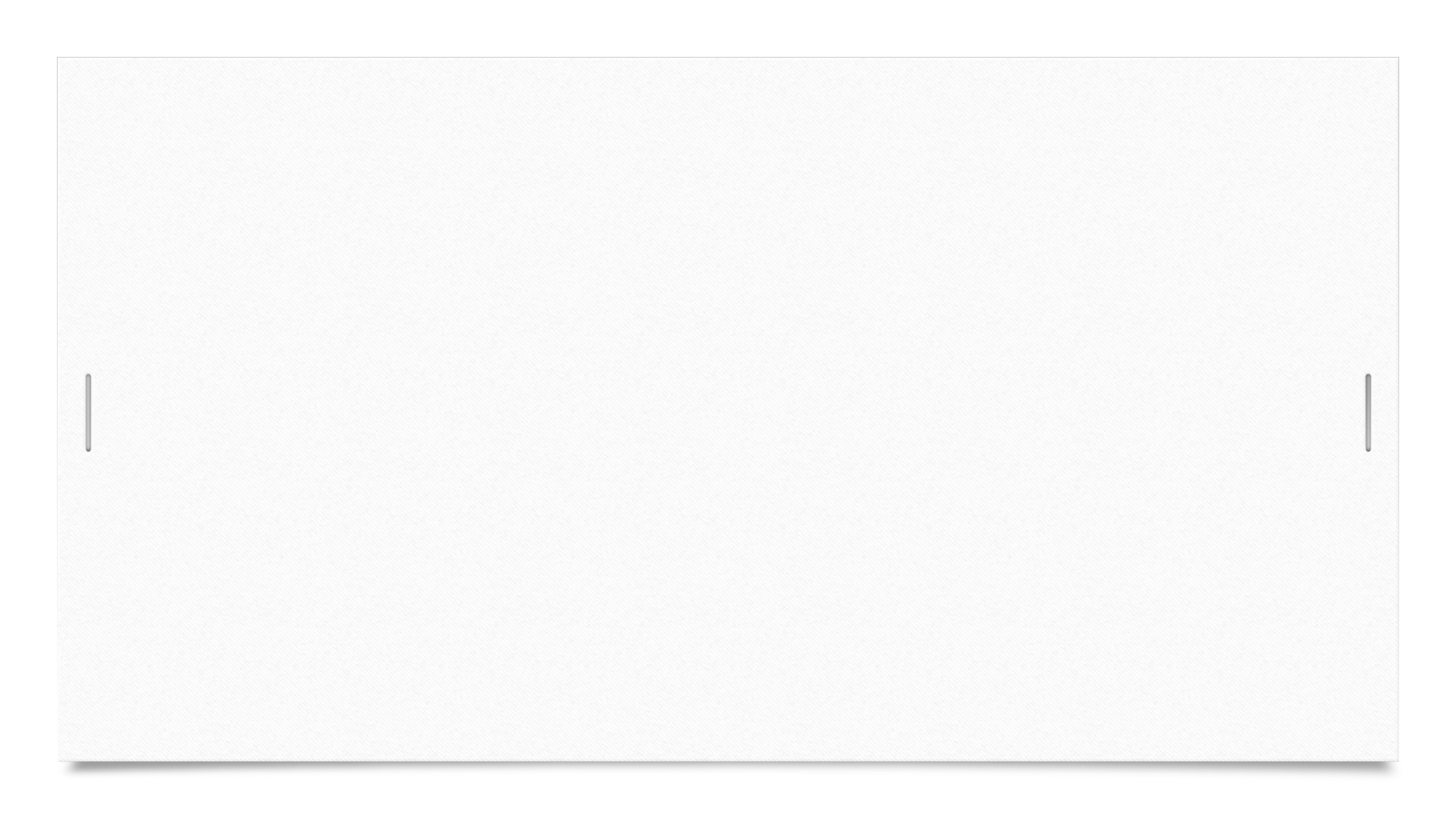 Working as a VBA Contract VRC
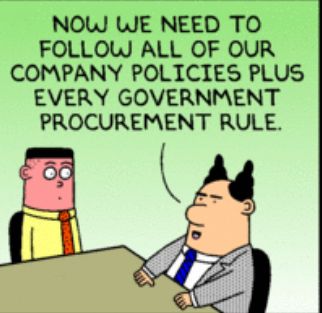 Prime Contractor in Northwest
The Consolidated Rehab Group, Inc. (TCRG) 
John Houck 
jhouck@tcrgpro.com
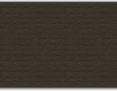 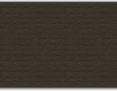 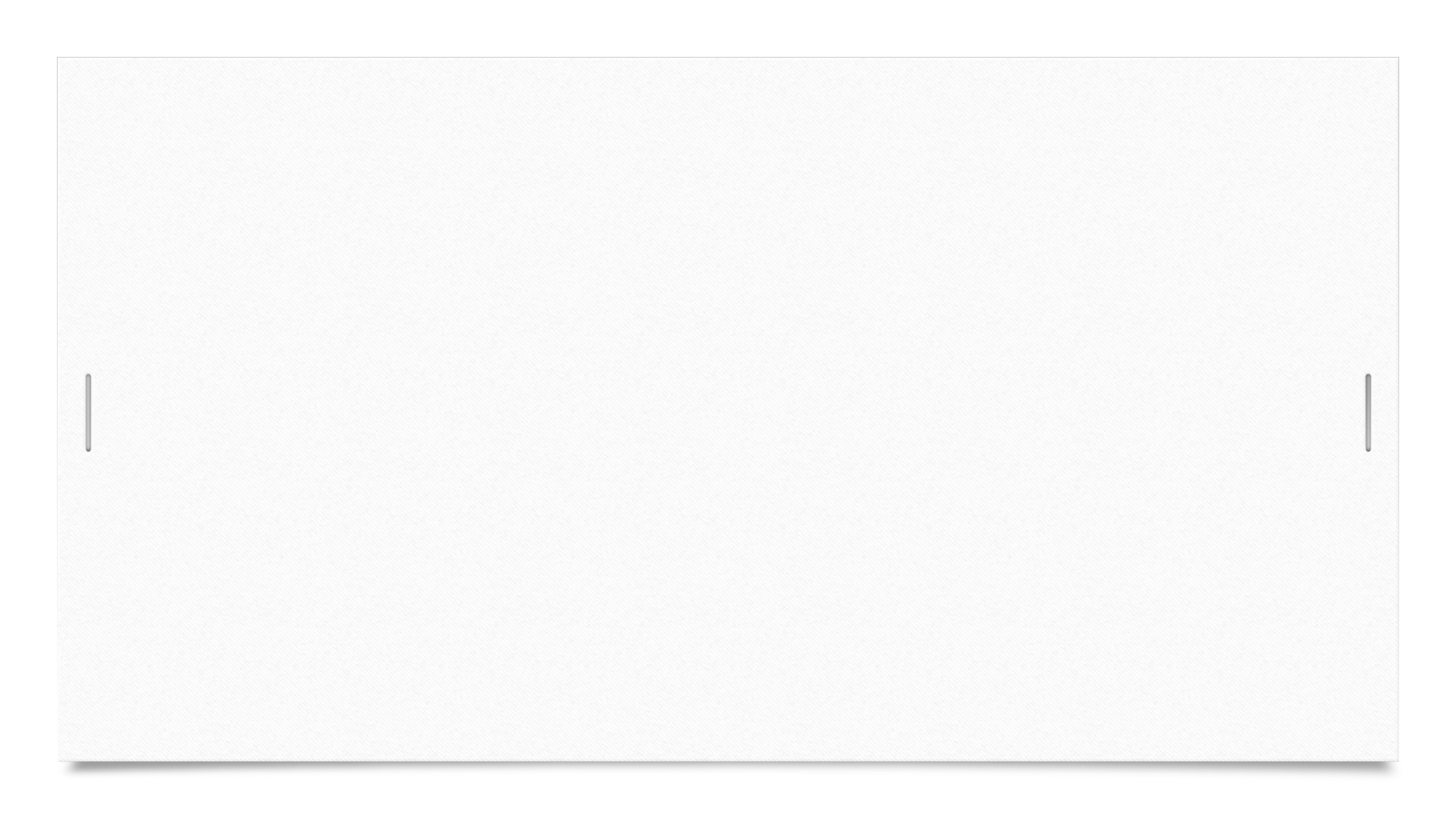 Working as a VBA Contract VRC
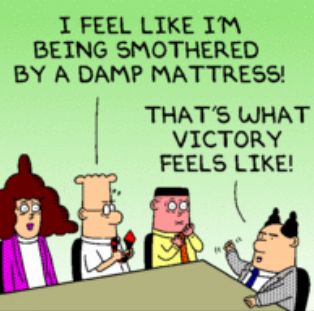 Prime Contractor in Northwest
The Consolidated Rehab Group, Inc. (TCRG) 
John Houck 
jhouck@tcrgpro.com
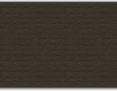 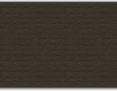 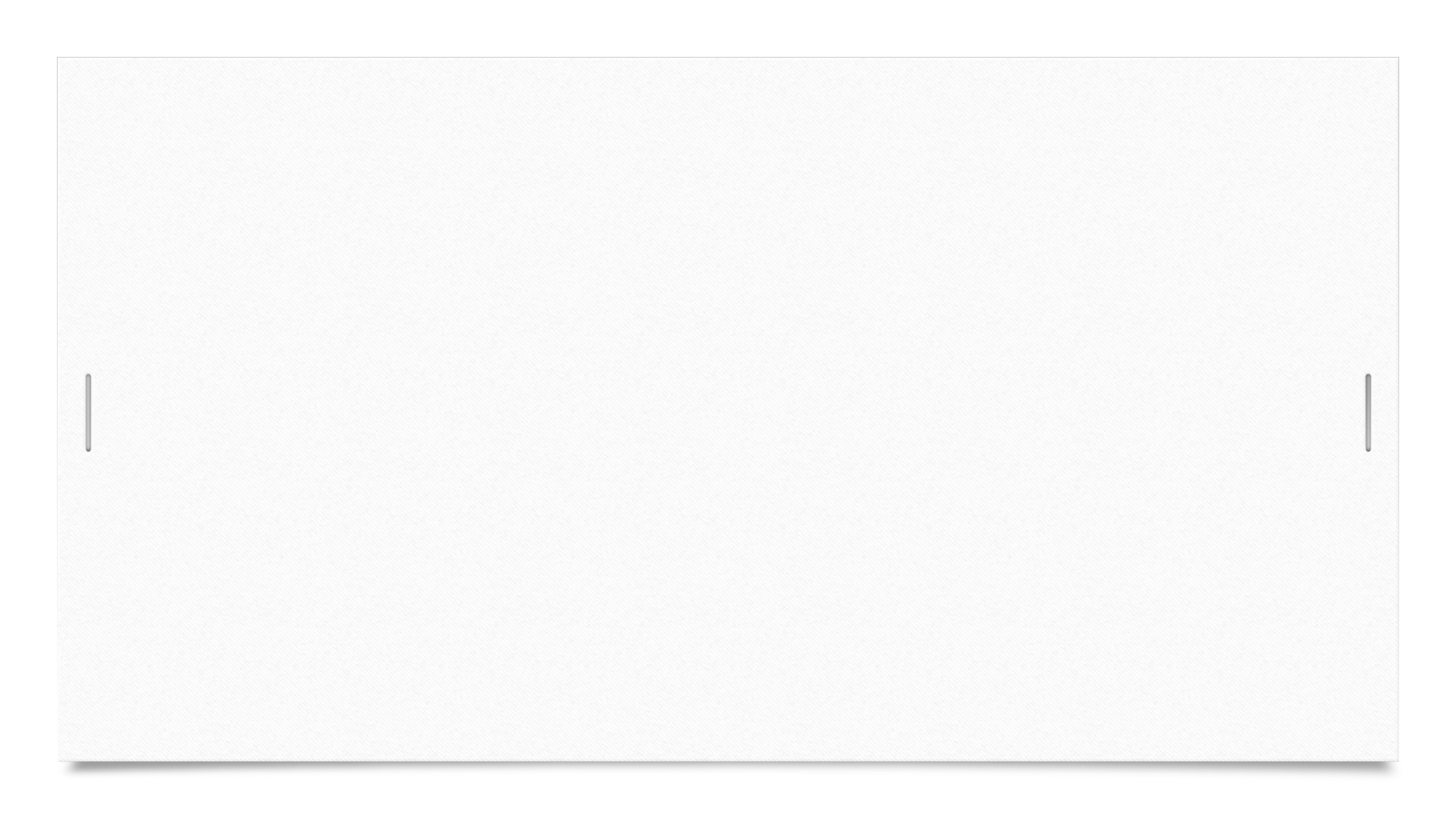 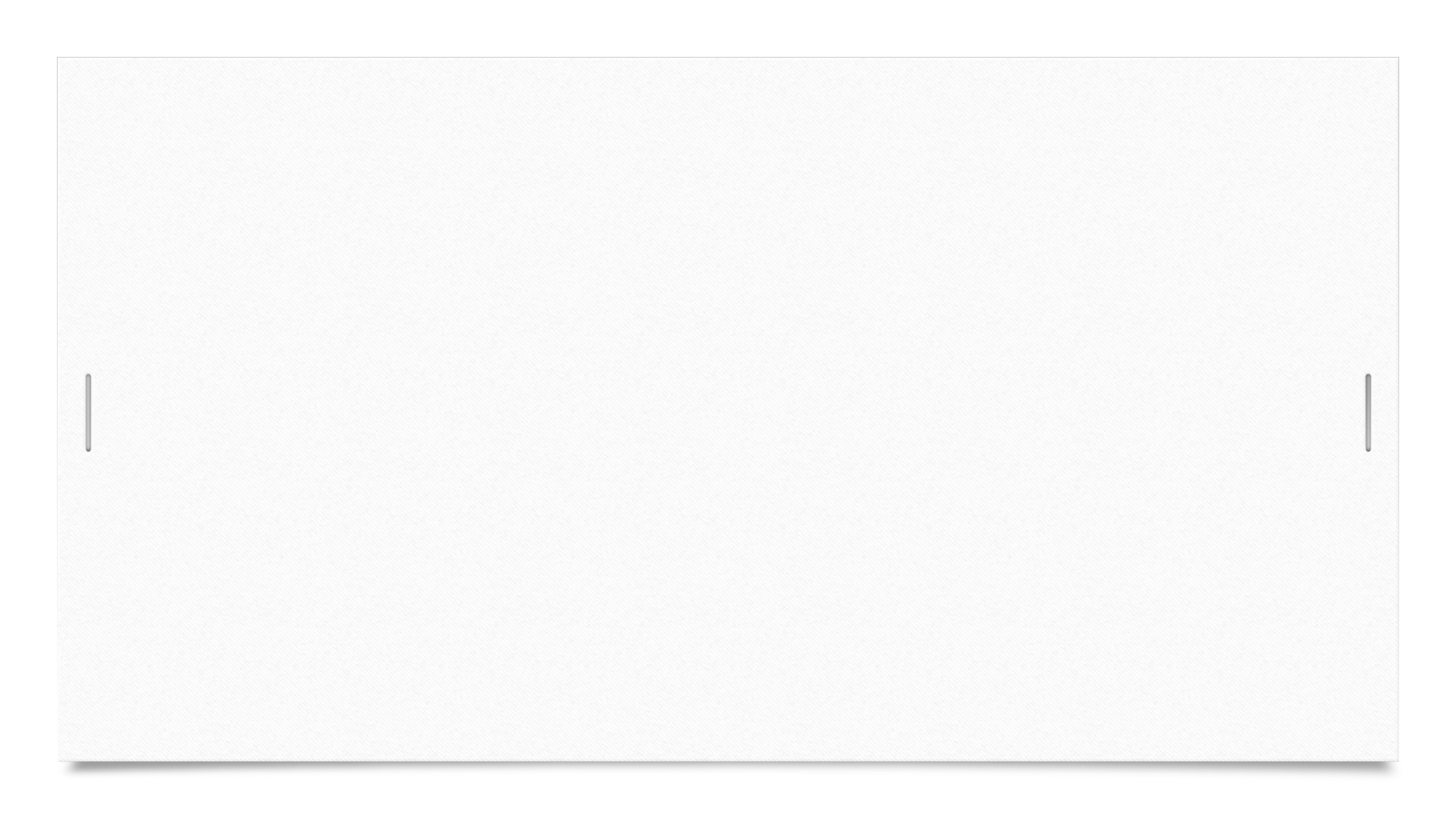 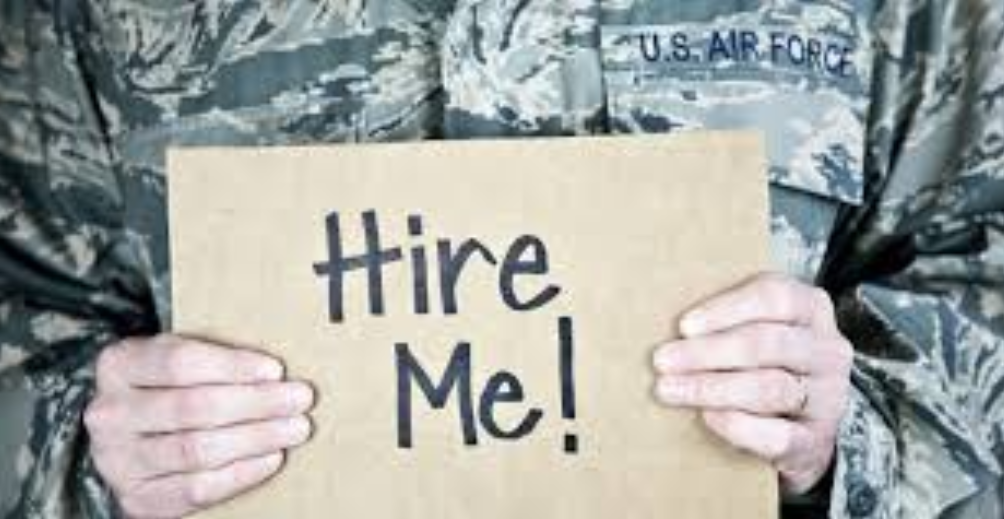 Federal Employment for Veterans
OPM: Special Veterans Authorities https://www.opm.gov/policy-data-oversight/hiring-information/veterans-authorities/  
Feds Hire Vets https://www.fedshirevets.gov/Index.aspx
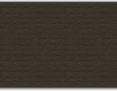 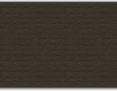 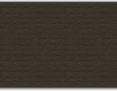 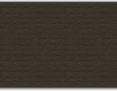 VA Resources
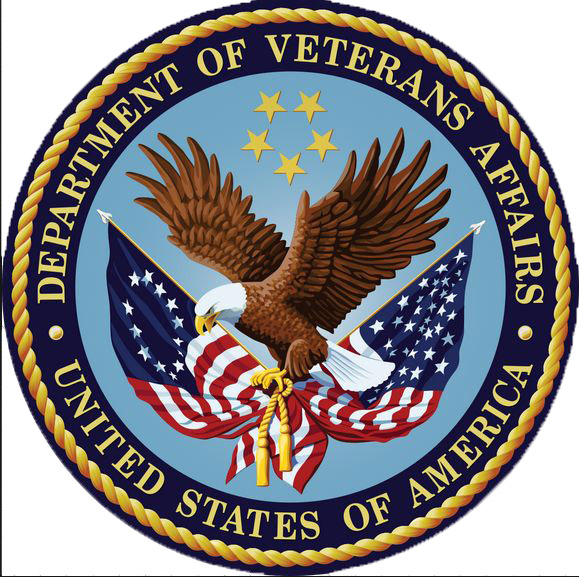 Federal Guide to Benefits https://www.va.gov/opa/publications/benefits_book.asp 
VHA Eligibility Determination tool http://hbexplorer.vacloud.us
VHA Health Benefits https://www.va.gov/healthbenefits/resources/publications/hbco/hbco_introduction.asp 
VBA Summary of Benefits  https://www.benefits.va.gov/BENEFITS/Benefits_Summary_Materials.asp 
CNA burial benefits  https://www.cem.va.gov
VA Resources
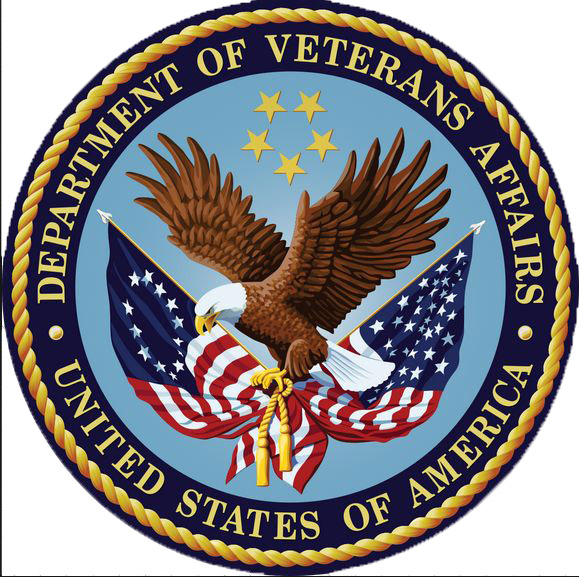 eBenefits     https://www.ebenefits.va.gov/ebenefits/homepage 
MyHealtheVet   https://www.myhealth.va.gov/mhv-portal-web/home 
The VA Web Site    www.va.gov  OR  www.vets.gov
What Are My Benefits? Am I Eligible?
Explore VA Benefits Online
Federal Guide to Benefits
National Call Center
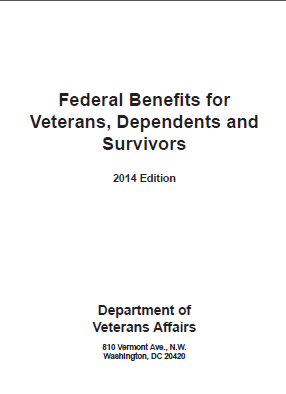 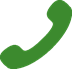 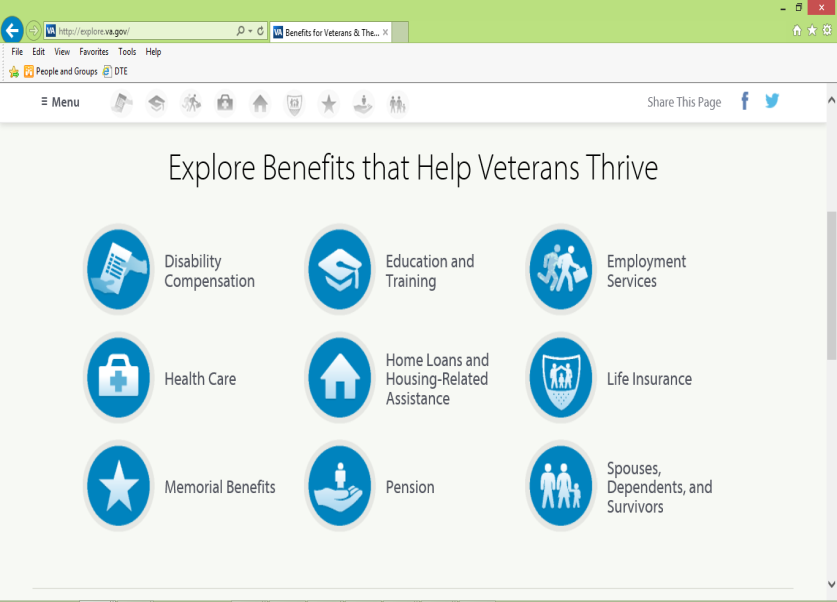 1-800-827-1000
Videos & eligibility information in 30 seconds
http://explore.va.gov
Located in VBA Regional Offices, select field sites https://www.va.gov/opa/publications/benefits_book.asp
OPM Resources
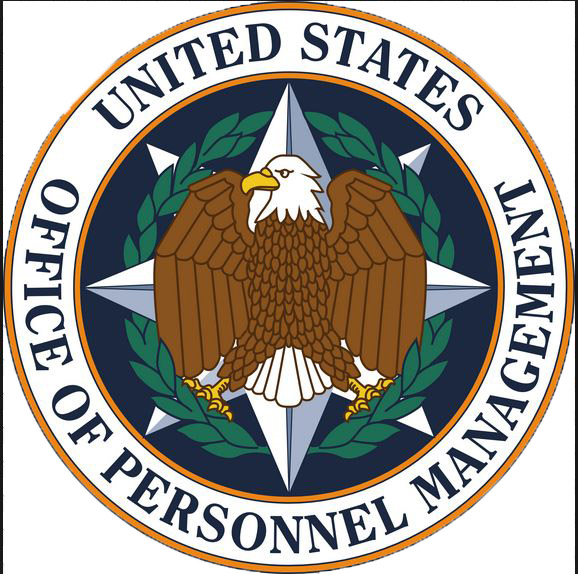 Salary Tables https://www.opm.gov/policy-data-oversight/pay-leave/salaries-wages/2018/general-schedule/ 
Special Veterans Authorities https://www.opm.gov/policy-data-oversight/hiring-information/veterans-authorities/
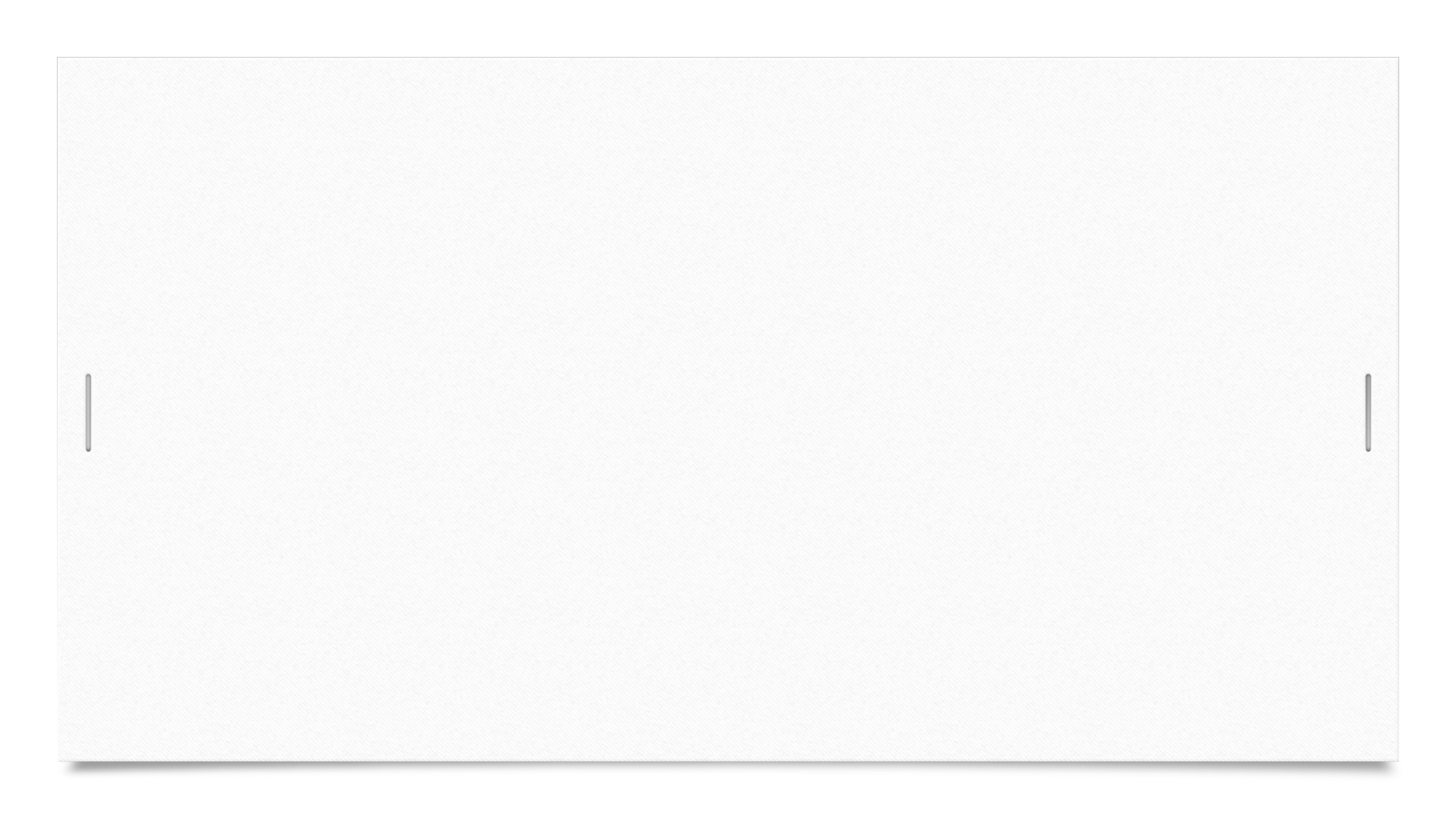 QUESTIONS?
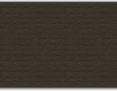 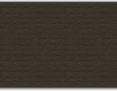 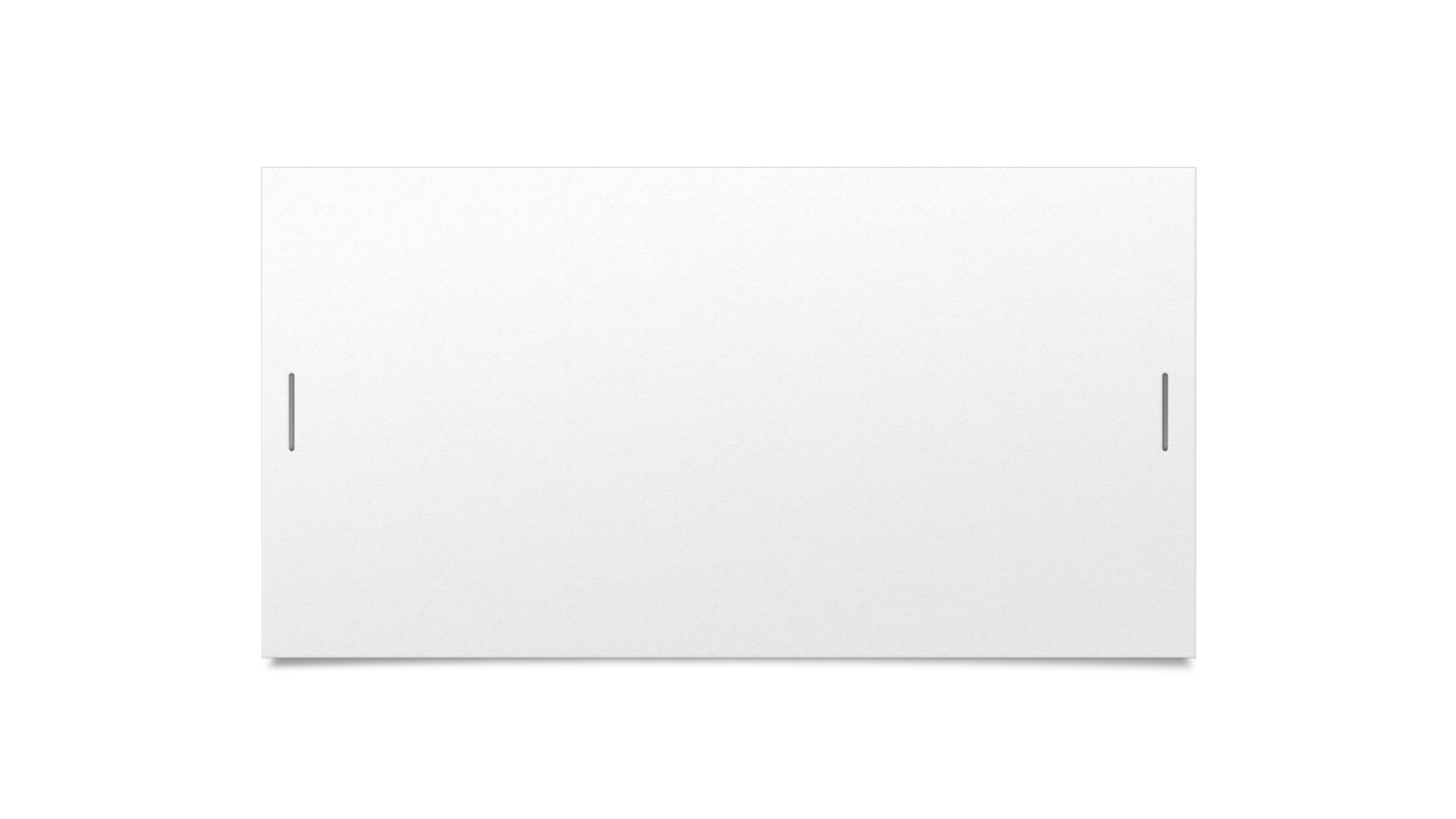 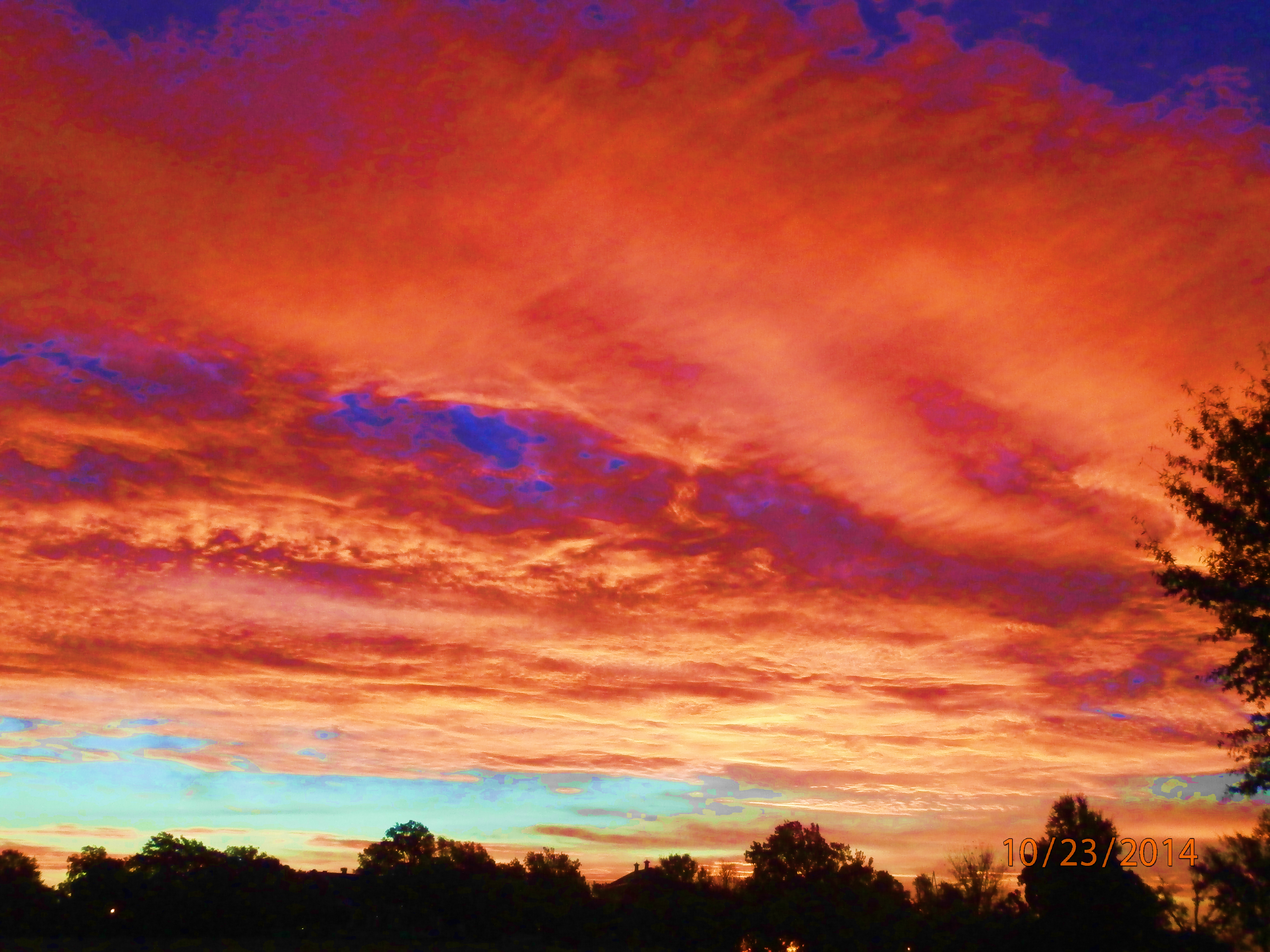 Linda Parker
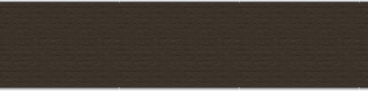 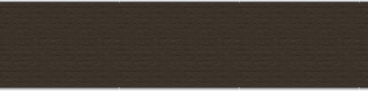 linda.parker4@va.gov